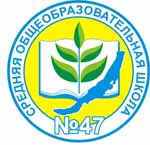 Государственная итоговая аттестация выпускников IX классов
Муханова Елена Сергеевна,
заместитель директора по УВР
тел.55-63-23, 
e-mail: school_47@govrb.ru
Нормативно-правовая база
Федеральный закон от 29.12.2012г № 273-ФЗ «Об образовании в РФ»;
Приказ Рособрнадзора от 07.11.2018 № 189/1513 «Об утверждении Порядка проведения государственной итоговой аттестации по образовательным программам основного общего образования»
ГИА, завершающая освоение имеющих государственную аккредитацию основных образовательных программ основного общего образования, является обязательной.
ГИА включает в себя: 
Четыре экзамена, в том числе обязательные  по русскому языку и математике. 
и экзамены по выбору по двум учебным предметам: литературе, физике, химии, биологии, географии, истории, обществознанию, иностранным языкам, информатике, бурятскому языку.
Формы проведения ГИА
а) в форме основного государственного экзамена (далее – ОГЭ) с использованием контрольных измерительных материалов, представляющих собой комплексы заданий стандартизированной формы (далее – КИМ);
б) в форме письменных и устных экзаменов с использованием текстов, тем, заданий, билетов (далее – государственный выпускной экзамен, ГВЭ) – для обучающихся с ограниченными возможностями здоровья (ОВЗ), обучающихся детей-инвалидов освоивших образовательные программы основного общего образования;
Республиканская психолого-медикопедагогическая комиссия
Ул.Свердлова, 21, телефон 21-53-24
Сайт: rco03.ru , раздел «РПМПК» Документы: копия свидетельства о рождении, согласие на обследование, заключение психиатра (Комсомольская 28), справка врачебной комиссии, копия личного дела, справка об успеваемости, направление от  школы, выписка из истории болезни от лечащего врача, характеристика от школы, письменные работы, рисунки, выписка из истории развития ребенка от педиатра (5 врачей).
e-mail: rpmpkmoin@gmail.com
К ГИА допускаются обучающиеся, не имеющие академической задолженности и в полном объеме выполнившие учебный план или индивидуальный учебный план (имеющие годовые отметки по всем учебным предметам учебного плана за IX класс не ниже удовлетворительных). 
Также обязательным условием допуска является успешное прохождение Итогового собеседования по русскому языку. Оно проводится во вторую среду февраля.
Выбранные обучающимся два учебных предмета, форма (формы) ГИА указываются им в заявлении, которое он подает в образовательную организацию.
Итоговое собеседование по русскому языку 
основной срок : 8 февраля 2023 года;
дополнительные сроки: 15 марта  и 15 мая 2023 года;
Продолжительность проведения итогового собеседования для каждого участника итогового собеседования составляет 15-16 минут. 
Для участников итогового собеседования с ОВЗ, участников итогового собеседования – детей-инвалидов и инвалидов продолжительность проведения итогового собеседования может быть увеличена на 30 минут (т.е. общая продолжительность итогового собеседования для указанных категорий участников может составлять в среднем 45 минут).
Общее количество баллов за выполнение всей работы – 20.
Участник итогового собеседования получает зачёт в случае, если за выполнение всей работы он набрал 10 или более баллов.
Продолжительность экзаменов:
русский язык, математика, литература – 3 часа 55 минут (235 минут);
история, обществознание, физика, химия– 3 часа (180 минут);
информатика, география, биология– 2 часа 30 минут (150 минут);
английский язык– 2 часа (120 минут) на выполнение письменной части работы, 15-30 минут на устный ответ;
бурятский язык- 3 часа 55 минут (235 минут).

Разрешенные (необходимые)  дополнительные принадлежности:
Математика- линейка, справочные материалы, 
русский-орфографический словарь, 
география- линейка, калькулятор, атласы 7-9 класс, 
химия- калькулятор, таблицы Менделеева, растворимости, электрохимический ряд напряжений металлов, реактивы, оборудование, 
физика- калькулятор, линейка, оборудование, 
биология – линейка, калькулятор,
информатика-компьютер, 
литература-орфографический словарь, тексты худож.произв, сборники лирики.
Федеральная служба по надзору в сфере образования и науки. (далее – Рособрнадзор) осуществляет контроль за проведением ГИА.
ГЭК организует и координирует работу по подготовке и проведению ГИА.
Уполномоченные представители ГЭК контролируют проведение ГИА на каждом пункте проведения экзамена (ППЭ). 
Проверка экзаменационных работ обучающихся осуществляется предметными комиссиями по соответствующим учебным предметам. 
Рассмотрение апелляций обучающихся осуществляется конфликтной комиссией.
В целях обеспечения соблюдения порядка проведения ГИА гражданам, аккредитованным в качестве общественных наблюдателей в порядке, устанавливаемом Минобрнауки России, предоставляется право:
при предъявлении документа, удостоверяющего личность, и удостоверения общественного наблюдателя присутствовать на всех этапах проведения ГИА, в том числе при проверке экзаменационных работ и при рассмотрении апелляций по вопросам нарушения установленного порядка проведения ГИА или несогласия с выставленными баллами;
направлять информацию о нарушениях, выявленных при проведении ГИА в федеральные органы исполнительной власти, органы исполнительной власти субъектов Российской Федерации, осуществляющие государственное управление в сфере образования, и органы местного самоуправления, осуществляющие управление в сфере образования.
Для проведения ОГЭ и ГВЭ на территории Российской Федерации и за ее пределами предусматривается единое расписание экзаменов. 
Перерыв между проведением экзаменов по обязательным учебным предметам составляет не менее двух дней.
Расписание ГИА-9 2023г (проект)(основной период)
24 мая (среда) - история, физика, биология;
30 мая (вторник) - обществознание, информатика и информационно-коммуникационные технологии (ИКТ), география, химия;
2 июня (пятница) - иностранные языки (английский, французский, немецкий, испанский);
3 июня (суббота) - иностранные языки (английский, французский, немецкий, испанский);
6 июня (вторник) - русский язык;
9 июня (пятница) - математика;
14 июня (среда) - литература, физика, информатика и информационно-коммуникационные технологии (ИКТ), география;
17 июня (суббота) - обществознание, биология, химия.
Расписание ГИА-9(дополнительный период)
26 июня (понедельник) - русский язык;
27 июня (вторник) - по всем учебным предметам (кроме русского языка и математики);
28 июня (среда) - математика;
29 июня (четверг) - по всем учебным предметам (кроме русского языка и математики);
30 июня (пятница) - по всем учебным предметам;
1 июля (суббота) - по всем учебным предметам;
Повторно к сдаче ГИА по соответствующему учебном предмету в текущем году по решению ГЭК допускаются следующие обучающиеся:
получившие на ГИА неудовлетворительный результат по двум из учебных предметов;
не явившиеся на экзамены по уважительным причинам (болезнь или иные обстоятельства, подтвержденные документально);
не завершившие выполнение экзаменационной работы по уважительным причинам (болезнь или иные обстоятельства, подтвержденные документально).
Повторно к пересдаче с 1 сентября 2023г допускаются обучающиеся, не прошедшие ГИА или получившие на ГИА неудовлетворительные результаты более чем по двум предметам, либо получившие повторно неудовлетворительный результат
Во время экзамена обучающиеся соблюдают установленный порядок проведения ГИА и следуют указаниям организаторов, а организаторы обеспечивают устанавливаемый порядок проведения ГИА в аудитории и осуществляют контроль за ним. 
Во время экзамена на рабочем столе обучающегося, помимо экзаменационных материалов, находятся:
а) черная гелевая ручка;
б) документ, удостоверяющий личность;
в) средства обучения и воспитания;
г) лекарства и питание (при необходимости);
д) специальные технические средства (для лиц, указанных в пункте 34 настоящего Порядка).

Иные вещи обучающиеся оставляют в специально выделенном помещении для личных вещей обучающихся до входа в ППЭ.
Во время проведения экзамена в ППЭ запрещается:
а) обучающимся – иметь при себе средства связи, электронно-вычислительную технику, фото, аудио и видеоаппаратуру, справочные материалы, письменные заметки и иные средства хранения и передачи информации;
б) организаторам, ассистентам, оказывающим необходимую техническую помощь лицам, указанным в пункте 34 настоящего Порядка, техническим специалистам – иметь при себе средства связи;
в) лицам, перечисленным в пункте 37 настоящего Порядка, – оказывать содействие обучающимся, в том числе передавать им средства связи, электронно-вычислительную технику, фото, аудио и видеоаппаратуру, справочные материалы, письменные заметки и иные средства хранения и передачи информации;
г) обучающимся, организаторам, ассистентам, оказывающим необходимую техническую помощь лицам, указанным в пункте 34 настоящего Порядка, техническим специалистам – выносить из аудиторий и ППЭ экзаменационные материалы на бумажном или электронном носителях, фотографировать экзаменационные материалы.
Лица, допустившие нарушение устанавливаемого порядка проведения ГИА, удаляются с экзамена и в данном учебном году не допускаются к пересдаче экзаменов.
Для этого организаторы или общественные наблюдатели приглашают уполномоченных представителей ГЭК, которые составляют акт об удалении с экзамена и удаляют лиц, нарушивших устанавливаемый порядок проведения ГИА, из ППЭ. 
На территории ППЭ ведется видеонаблюдение, на входе в ППЭ используются металлодетекторы (стационарные и переносные), подавители сигнала.
Обработка и проверка экзаменационных работ проводится РЦОИ РБ и занимает не более десяти рабочих дней.
Апелляцию о несогласии с выставленными баллами обучающийся подает в течение двух рабочих дней со дня объявления результатов ГИА по соответствующему учебному предмету  в образовательную организацию (школу).
Обучающиеся и их родители (законные представители) заблаговременно информируются о времени и месте рассмотрения апелляций. Сайт:  burinko.ru  раздел «ГИА-9 Апелляция»
По результатам рассмотрения апелляции о несогласии с выставленными баллами конфликтная комиссия принимает решение об отклонении апелляции и сохранении выставленных баллов либо об удовлетворении апелляции и выставлении других баллов.
Бланки ответов № 1, 2
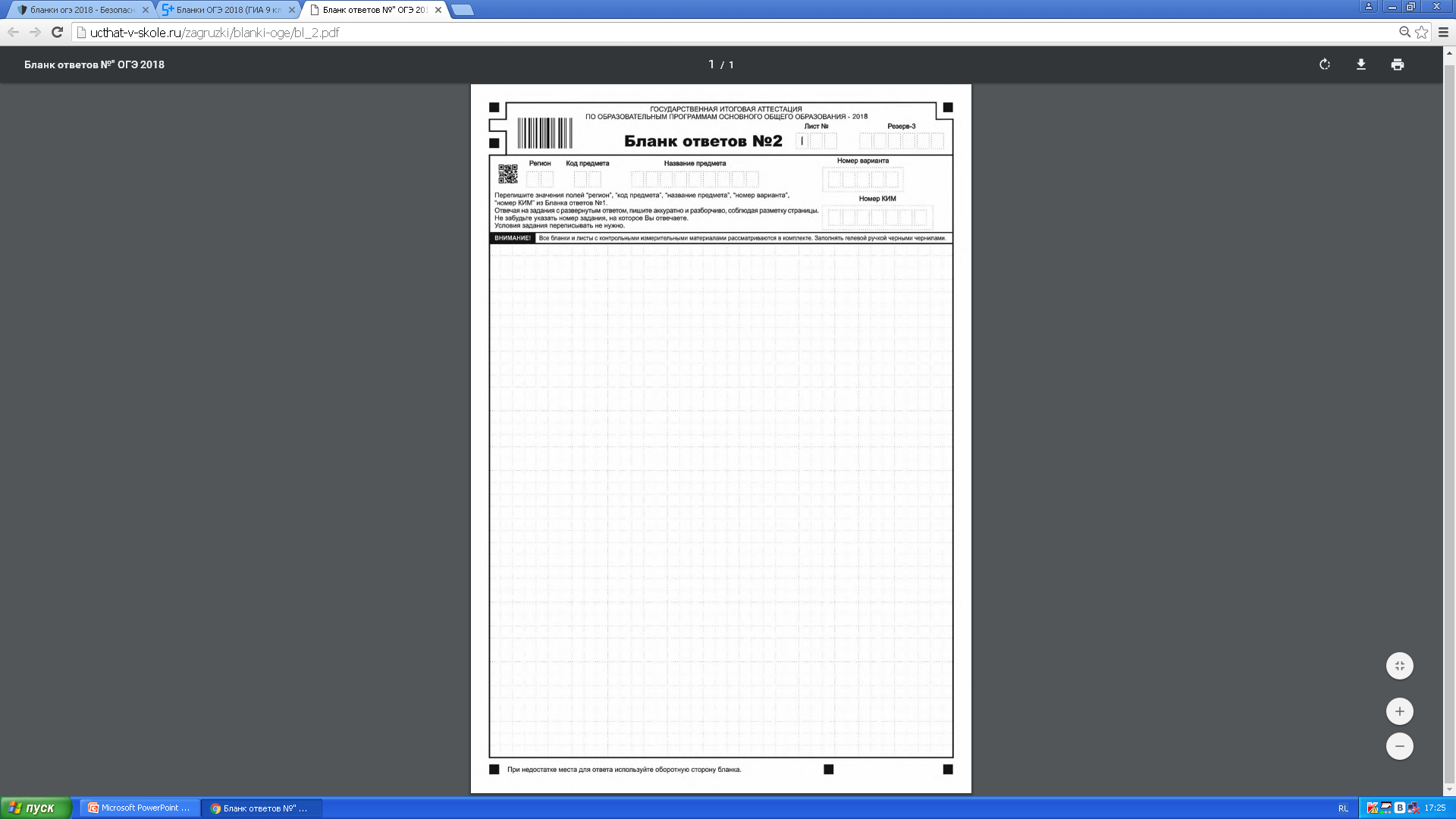 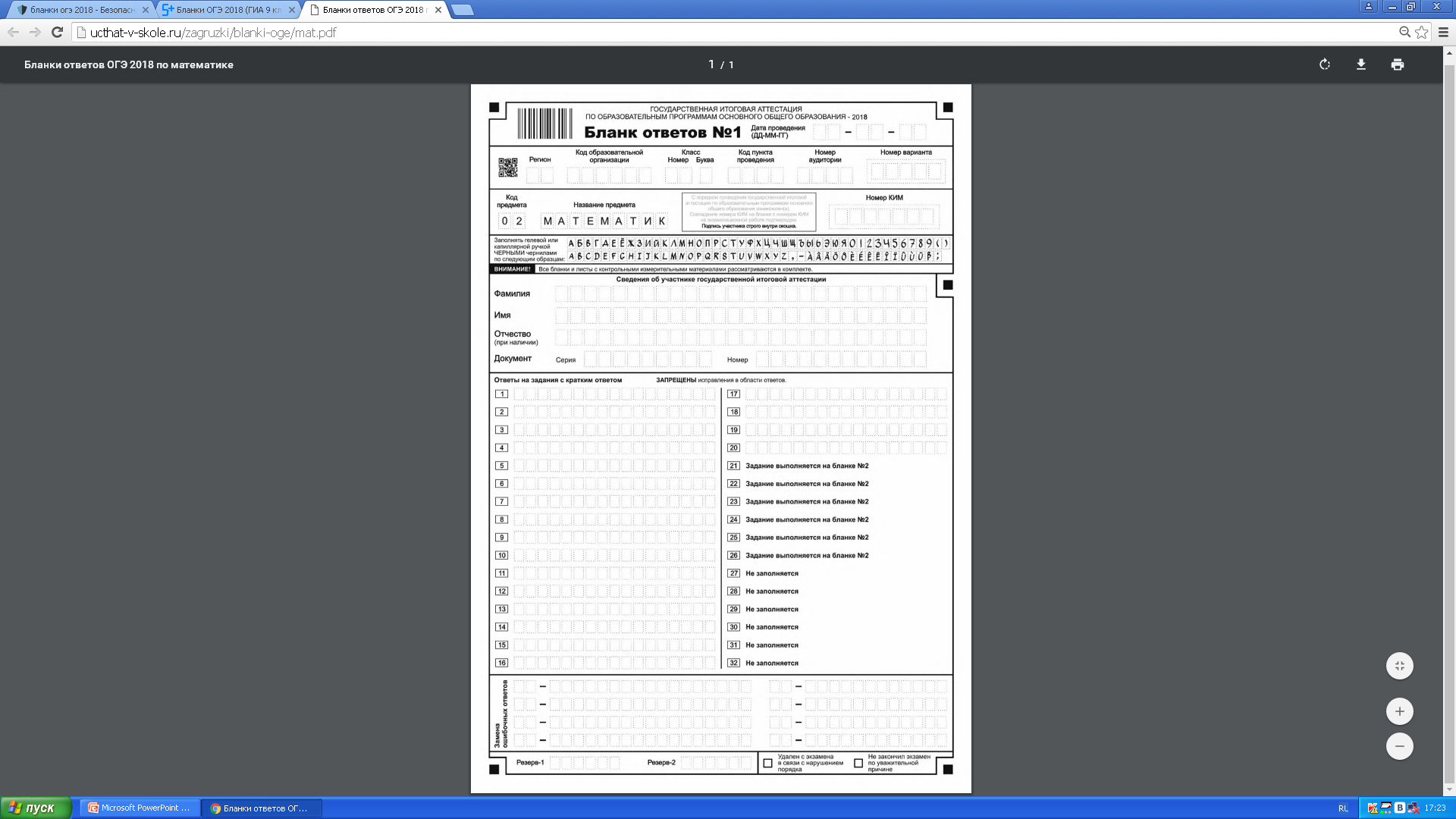 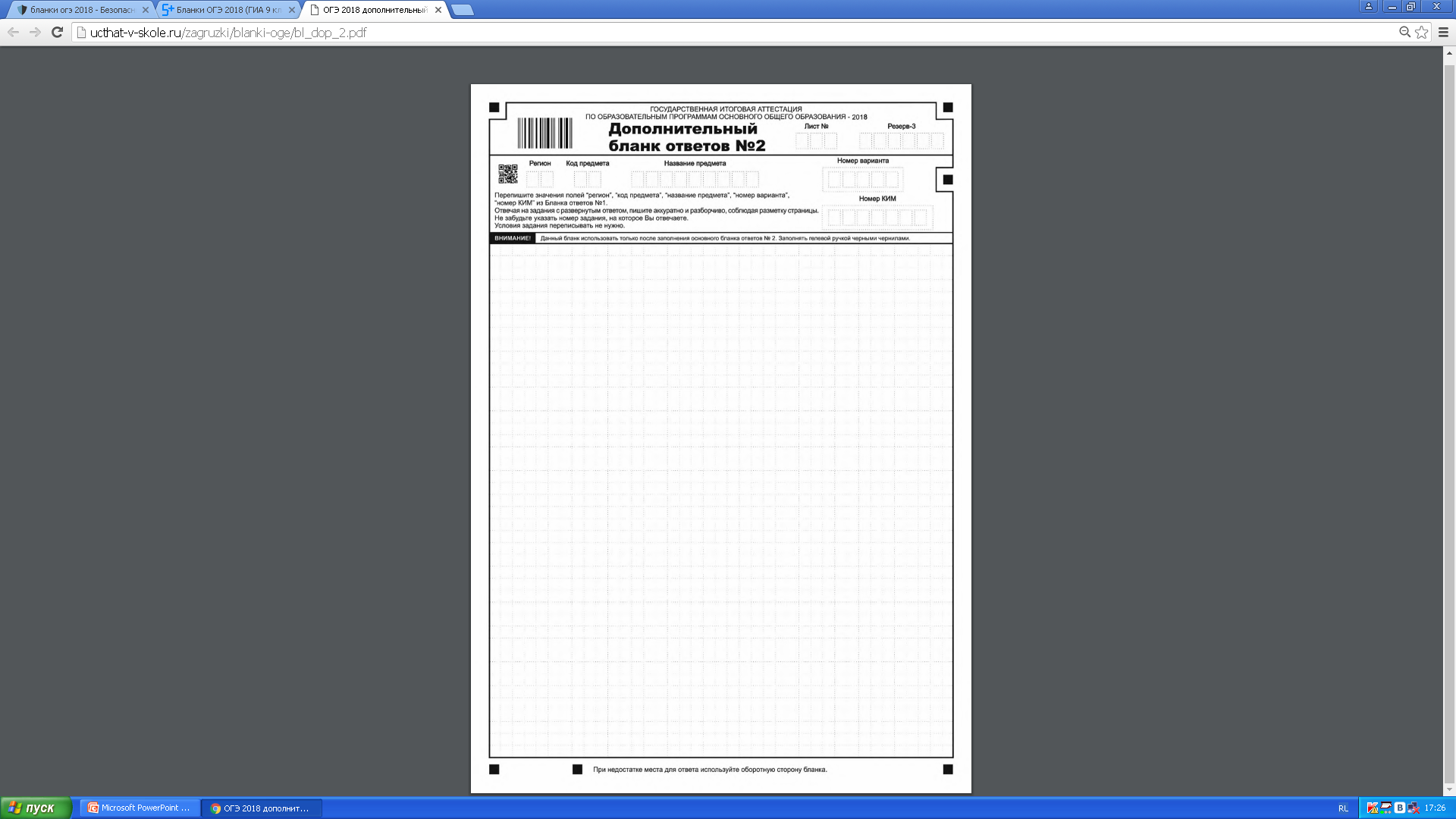 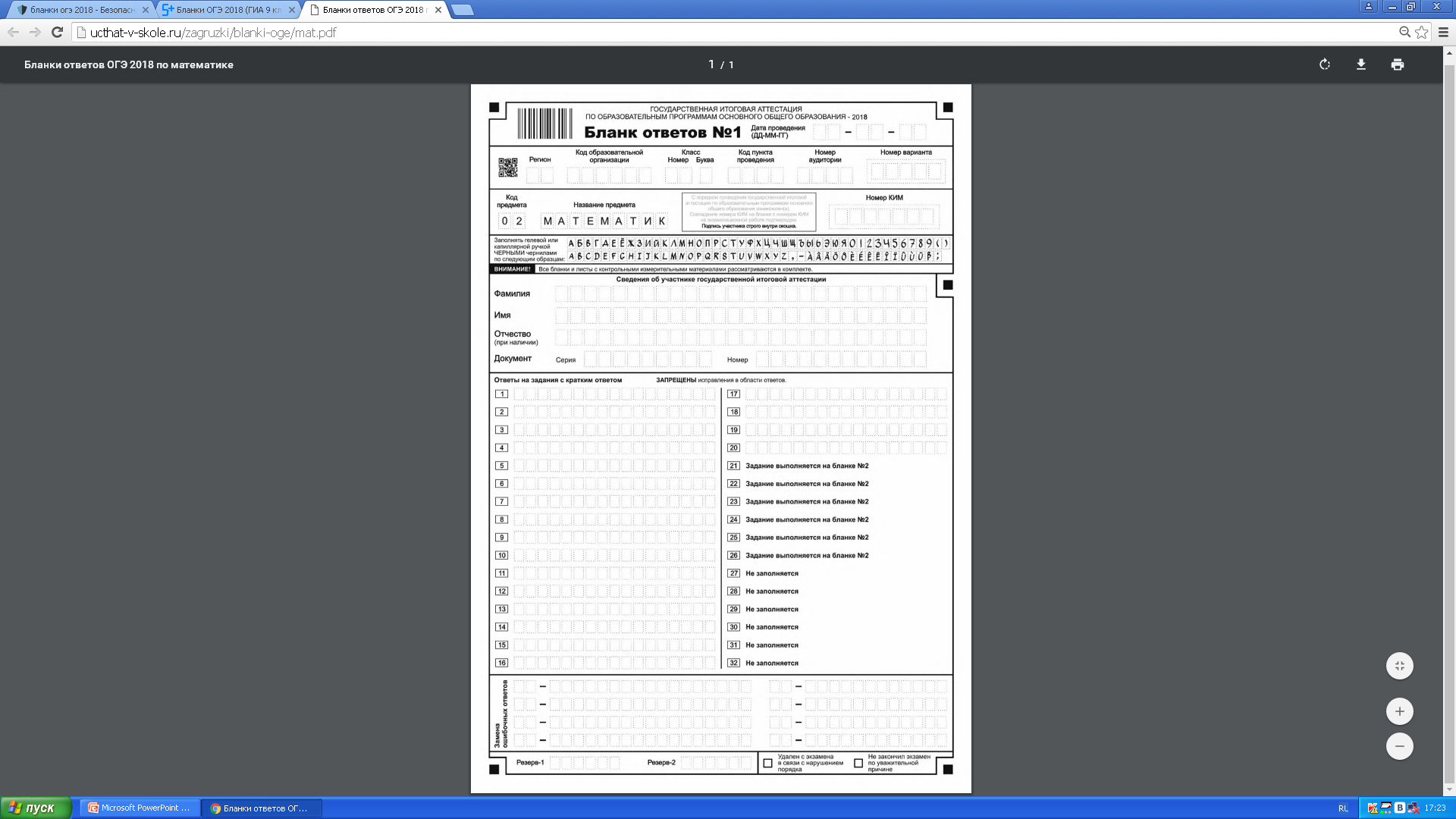 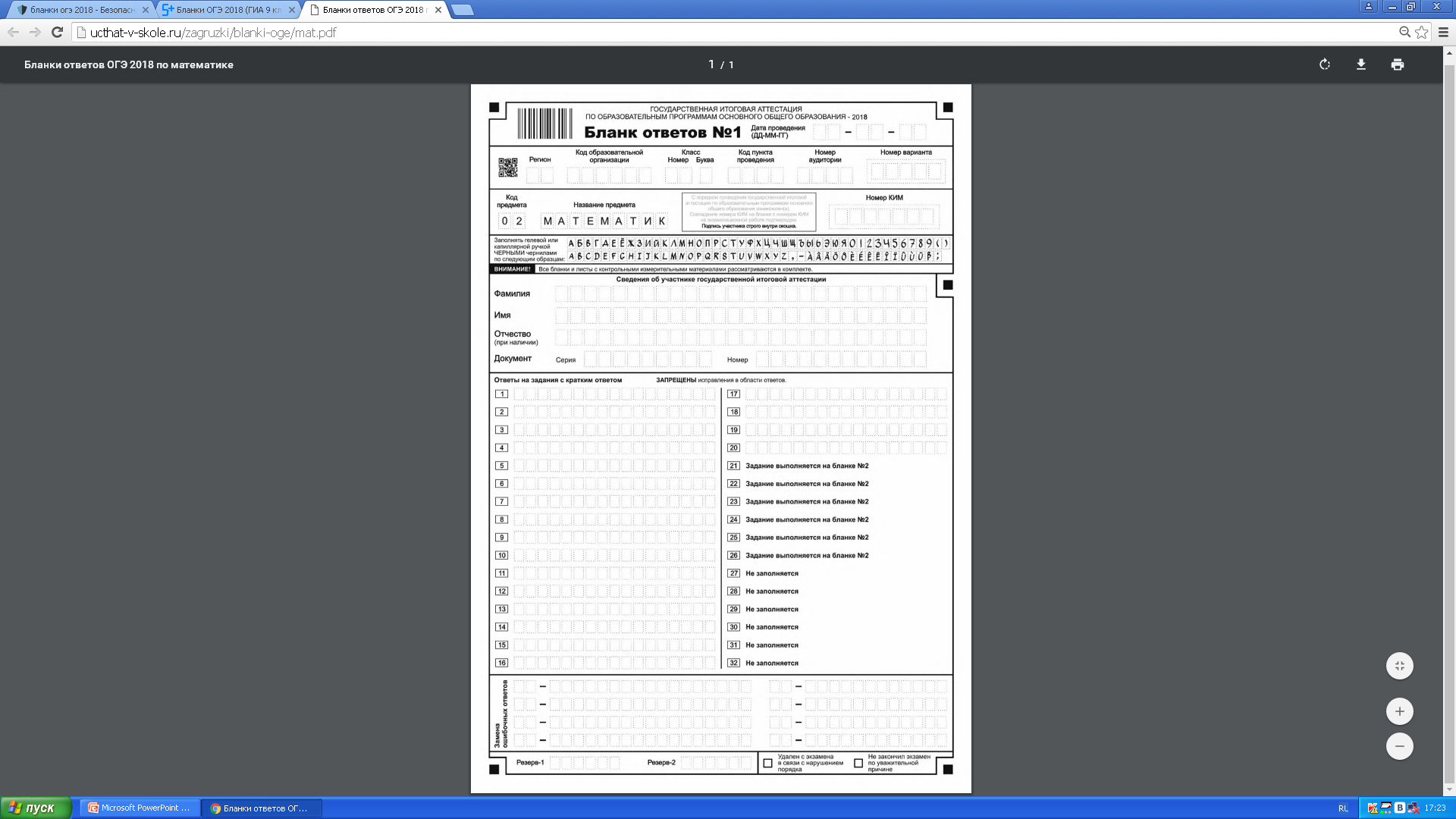 С 2018года сдача экзаменов ГИА-9 проводится в различных ППЭ города (в других школах).
Код образовательной организации – 74
Код ППЭ - 266
Сайт школы: maou-47.buryatschool.ru/
Раздел: «ГИА-9»
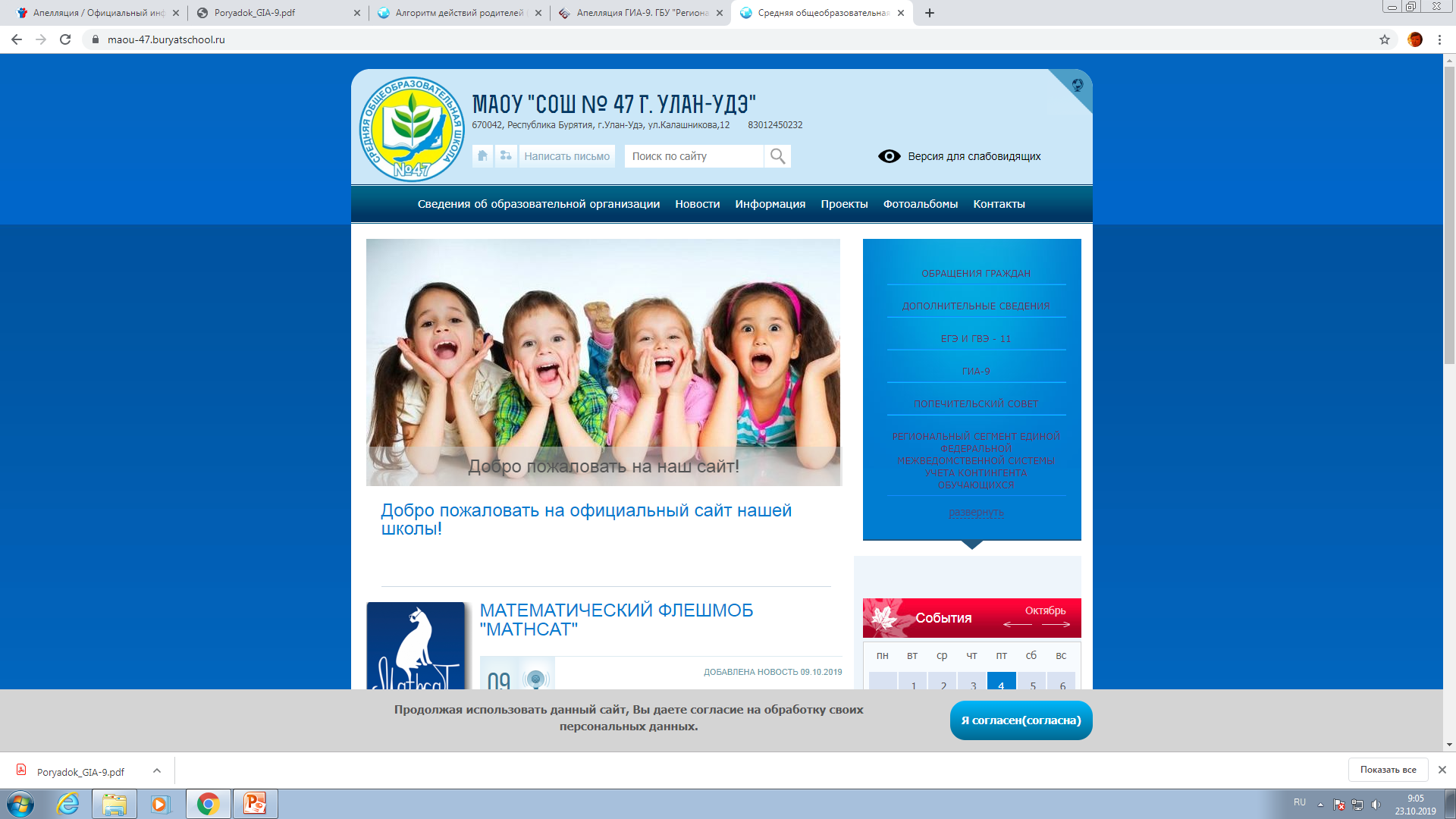 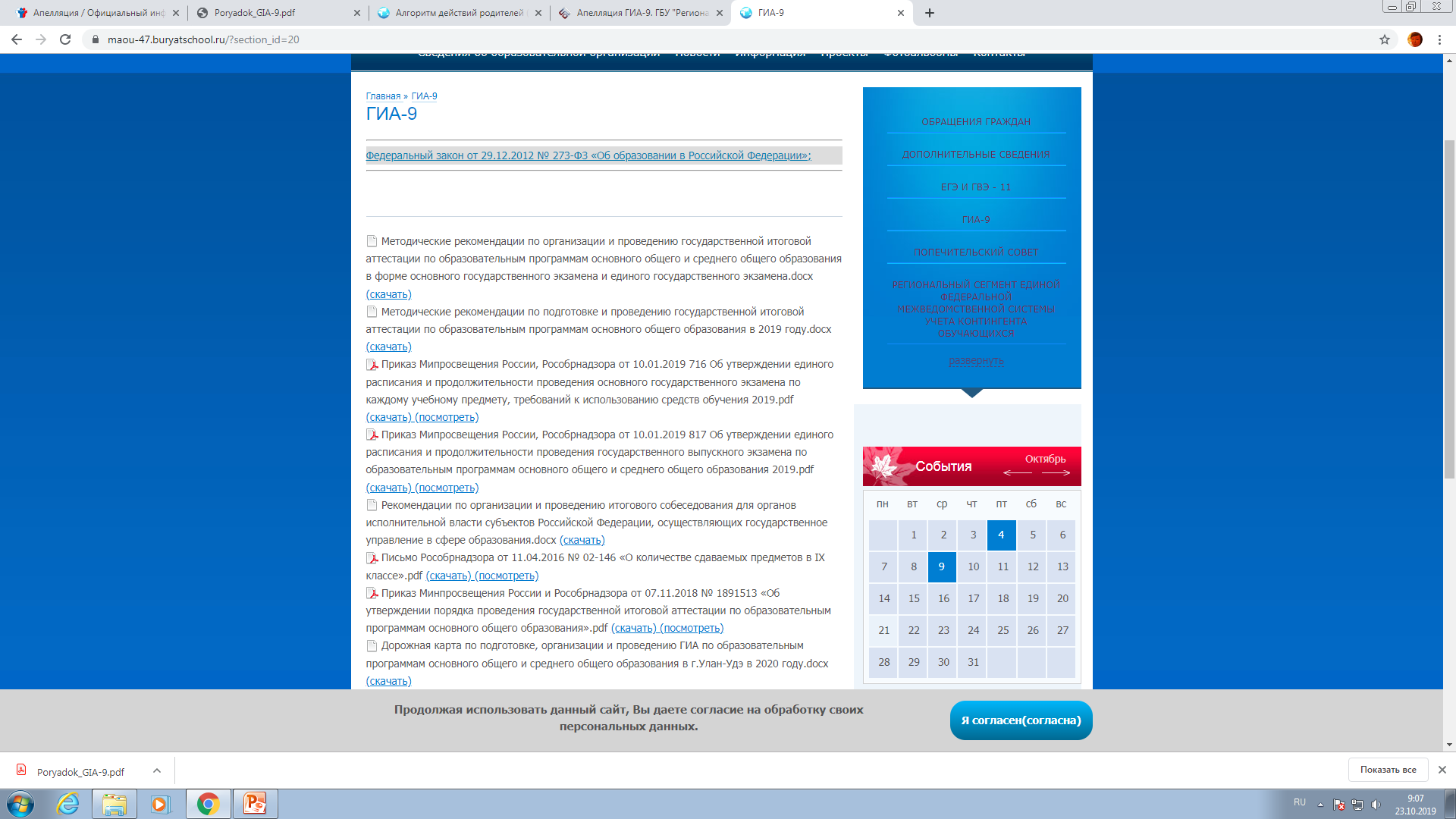 Расписание факультативных занятий для 9, 10, 11 классов
edu.ru
obrnadzor.gov.ru
fipi.ru
oge.sdamgia.ru
Муханова Елена Сергеевна,
заместитель директора по УВР
тел.55-63-23, 
e-mail: school_47@govrb.ru